Demencia  a családban, a demenciával kapcsolatos intézkedések aktualitásai 


2020. november 26.
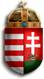 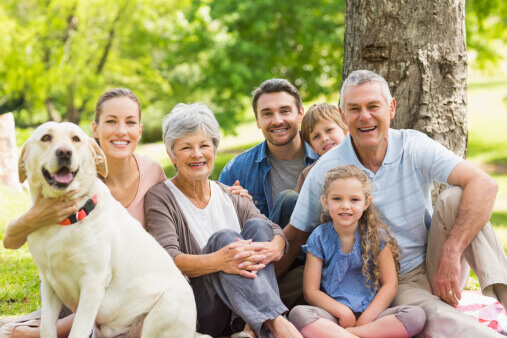 Dr. Beneda Attila
  családpolitikáért felelős helyettes államtitkár

Miniszterelnökség
Családokért felelős Tárca Nélküli Miniszter
A demencia nem kizárólag az egészségügyi és szociális szakpolitikát érinti, hanem elemi módon tartozik a családpolitika felelősségi körébe is







2017-ben elindult a Nemzeti Demencia Akcióterv kidolgozásának folyamata a három érintett ágazat közreműködésével
Kor szerinti megoszlás várható alakulása
az Európai Unióban
Magyarország népességének száma nemek és életkor szerint (korfa) 2015-ben és 2060-ban
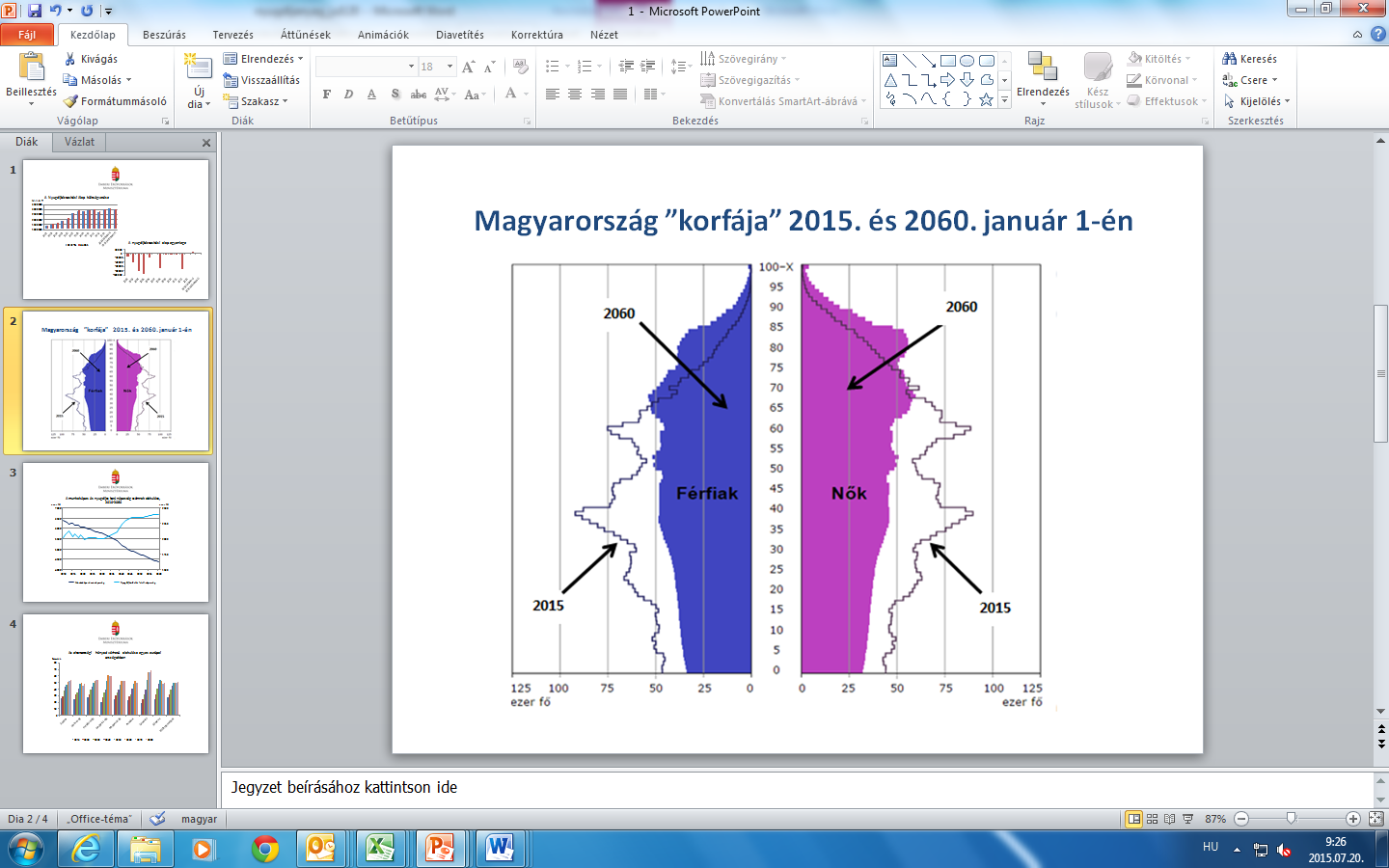 Az érintettek száma folyamatosan nő
Az Európai Unió Tanácsának 2015-ben közzétett Következtetései alapján 47,5 millió ember élt a világon demenciával, ebből becslések szerint 6,4 millióan az Európai Unióban.

Magyarországon becslések szerint 200-250 ezer főre tehető a demens betegek száma.
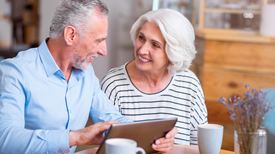 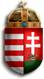 A Demencia Akcióterv létrehozásának és a demenciával összefüggő feladatok meghatározásának indokai I.
a magyar lakosságot egyre nagyobb mértékben érinti a demencia, illetve annak legsúlyosabb esete, az Alzheimer-kór: az idősek népességen belüli arányának emelkedése miatt, de a betegség egyre fiatalabb korosztályokat érint;
a betegség felismerése is problémát okoz az érintettek hozzátartozói számára;
a demens beteg tartós ápolása az ápoló (hozzátartozó) egészségi állapotára is negatívan hat: a diagnózissal szembesülés során kialakuló krízis-helyzet, a stressz-terhelődés nyomán kialakuló fizikális és pszichés zavarok, a stigmatizáció és kirekesztődés kockázata;
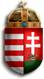 A Demencia Akcióterv létrehozásának és a demenciával összefüggő feladatok meghatározásának indokai II.
a betegek ellátásának magasak a nemzetgazdaságot érintő költségei: az egészségügyi és a szociális ellátás költségei, illetve az ápoló hozzátartozókat is kivonja a munkaerőpiacról;
a szociális terület kapacitása nem fedezi a felmerülő igényeket; 
kialakulásának okai bizonytalanok, csak tapasztalatok és megfigyelések vannak: pl. genetika, dohányzás, érelmeszesedés, cukorbetegség, nagyfokú stressz.
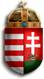 A demencia átfogó választ, valamennyi érdekelt fél együttműködését igényli
a megelőzés, a kockázatcsökkentés, a diagnózis, a kezelés és az ellátás javítása érdekében!
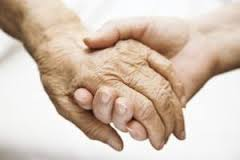 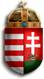 RIZIKÓFAKTOROK
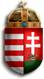 A Demencia Akcióterv célja
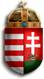 Szakterületek közötti egyeztetés


A Demencia Akcióterv előkészítése során meghatároztuk azokat a legfontosabb feladatokat, a felelősöket és a határidőket, amelyek a jelenlegi helyzet javítását célozzák

A munkát a Családokért Felelős Tárca Nélküli Miniszter munkatársaiként folytatjuk, továbbra is szoros együttműködésben az Emberi Erőforrások Minisztériuma
Egészségügyért felelős Államtitkárságával
És Szociális Ügyekért Felelős Államtitkárságával
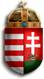 TÁRSADALMI EGYEZTETÉS
Vezetője: Dr. Radnayné Dr. Egervári Ágnes neurológus, idősügyi szakértő asszony

A Demencia Akciótervet társadalmi egyeztetésre bocsátottuk:
  84 címre küldtük el a tervezetet, köztük
az Idősek Tanácsa tagjai, 
a szociális módszertani központok, 
a szakmai kollégiumok vezetői, 
egyetemek, klinikák, kutatási központok vezetői, 
az Alzheimer Cafék szervezői, 
más, a témában elismert szakértők részére
  35 válasz, javaslat érkezett be.
        A vélemények értékelése és beépítése történik.
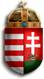 A Demencia Akcióterv irányai
Generációk közötti együttműködés erősítése
Szakmai ajánlások kidolgozása az idősek otthonai számára
A szolgáltatások tartalmának fejlesztése
Rendszeres egészségügyi szűrések működtetése
Egészségtudatos, aktív idősödés támogatása
Szakmai képzések és továbbképzések
A szolgáltatásokhoz való hozzáférés javítása
Tájékoztatás, információs kiadványok
Tanácsadói hálózat kialakítása
Orvosszakmai irányelvek kidolgozása
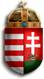 Alzheimer Cafék országos elterjesztése
Köszönöm a figyelmet!
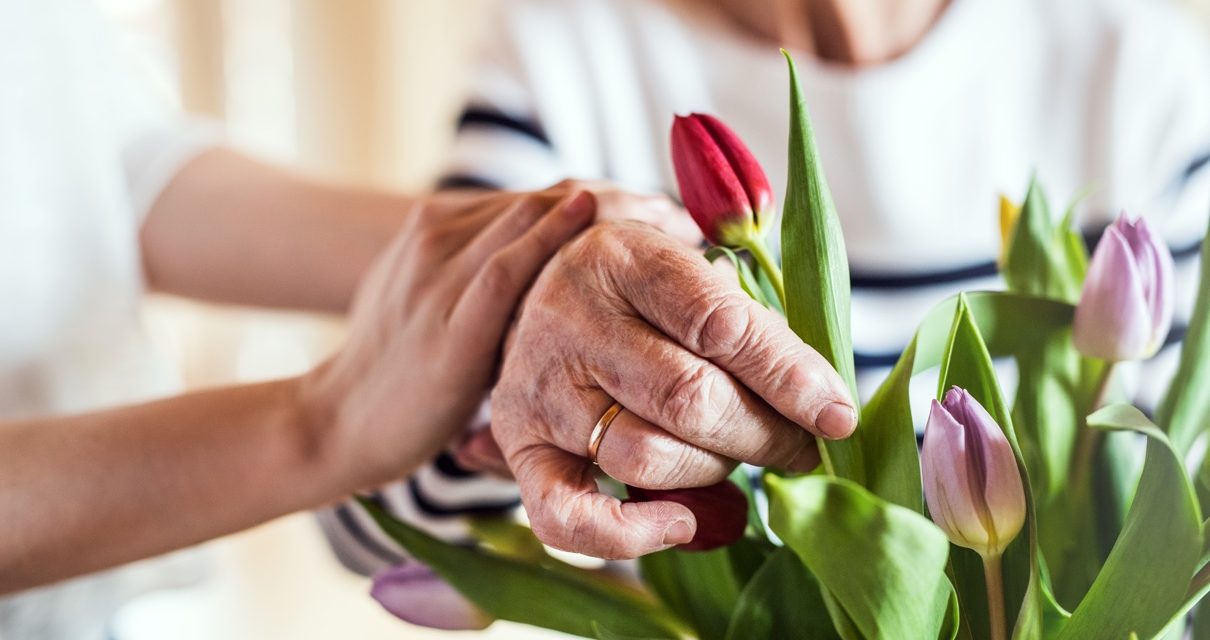 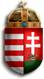